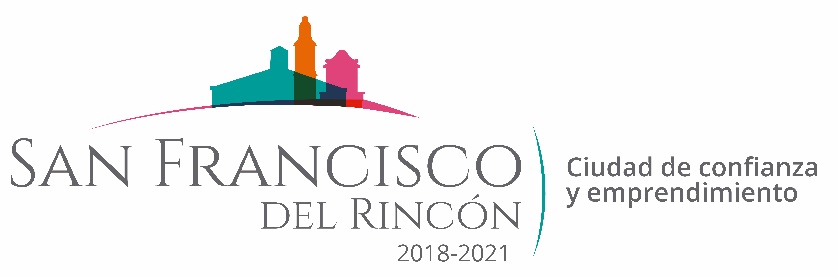 REPORTE MES DE FEBRERO
MAQUINARIA
RENIVELACION EN LA COMUNIDAD SAN JOSE DEL CORDERO
FECHA TERMINO
CANTIDAD
UNIDAD
CONCEPTO
FECHA INICIO
17/02/2020
M2
M2
M2
M2
M2
M2
M2
28/02/2020
7,900
16,392
4,860
12,490
6,140
4,610
2,000
CAMINO A SAN FRANCISCO BUENAVISTA 
CAMINO A MEXIQUITO 
CAMINO A RANCHO DE DAVALOS 
CAMINO AL MOGOTE
TERRENO PARA JUEGOS
CAMINO DE ACCESO A FIESTA 
CAMINO A SAN IGNACIO
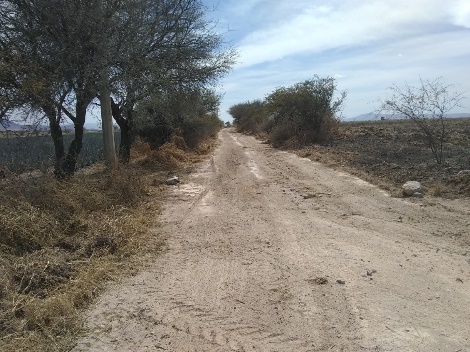 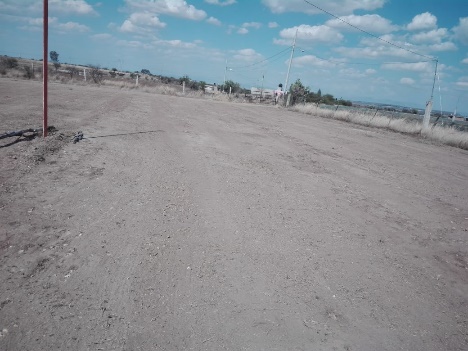 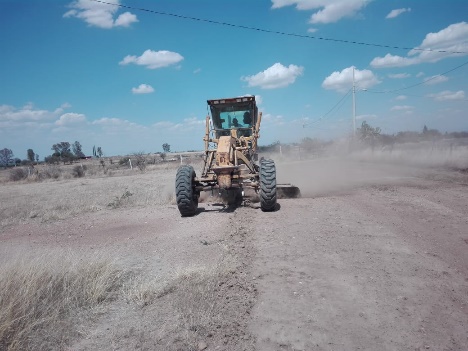 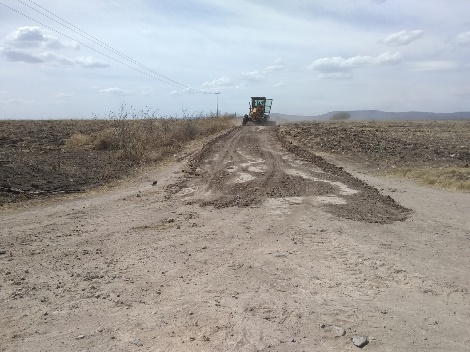 CAMINO A RANCHO DE DAVALOS
TERRENO PARA JUEGOS
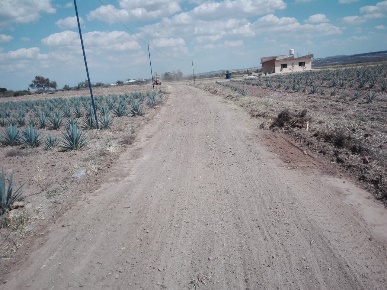 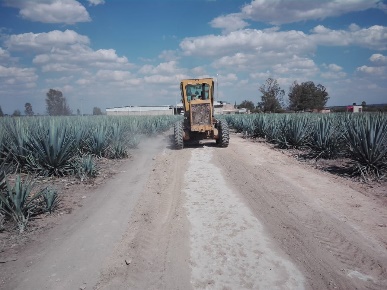 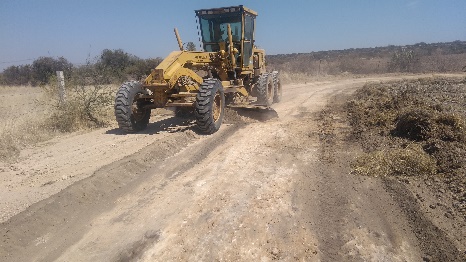 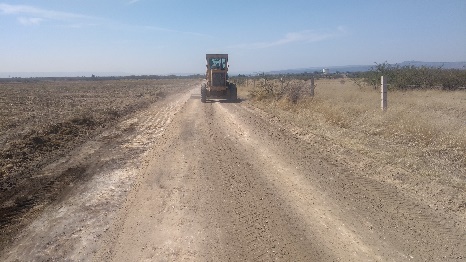 CAMINO AL MOGOTE
CAMINO DE ACCESO A FIESTA